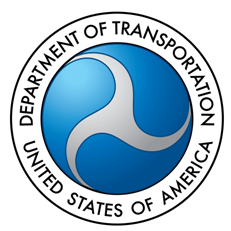 U.S. DEPARTMENT OF TRANSPORTATION
Tribal Transportation Self-Governance Program (TTSGP)
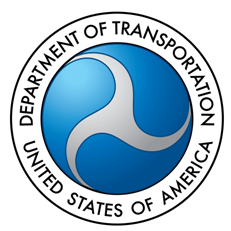 TTSGP PURPOSE AND BACKGROUND
The purpose of the TTSGP is to provide Tribes and Tribal organizations with greater control, flexibility, and decision-making authority over USDOT funds used to carry out tribal transportation programs, functions, services, and activities (PFSAs) in tribal communities.

Section 1121 of the FAST Act (23 U.S.C. § 207)

Negotiated rulemaking with Tribes

Final Rule published on June 1, 2020 (49 C.F.R. part 29)
 
Final Rule effective date - October 1, 2020
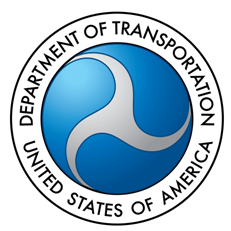 PARTICIPATION IN THE TTSGP
Voluntary participation

Request by a Tribe

Eligibility requirements and standards of evidence -
Financial Stability
Financial Management Capability
Transportation Program Management Capability

Eligibility determination by Department within 120 days
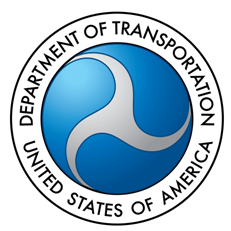 COMPACT AND FUNDING AGREEMENT
Written request by a Tribe

Compact and funding agreement

Ninety (90) day negotiation period

Retrocession

Reassumption
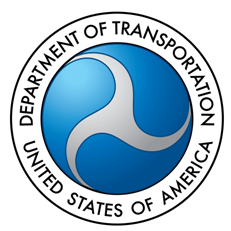 FINAL OFFER PROCESS
Disputes during negotiation of a compact and funding agreement

Procedure for submitting a final offer

Time limit for Department to respond to final offer

Department’s rejection of a final offer

Appeal of Department’s rejection of a final offer
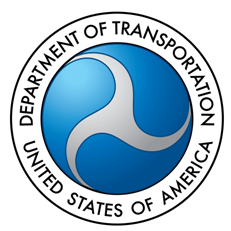 TRANSFER OF FUNDS
1.  Department discretionary or competitive grant funds

2.  Tribal Transportation Program funds

3.  Tribal Transit Program funds (49 U.S.C. § 5311(c))

4.  FHWA or FTA discretionary or competitive grant   funds

5.  Title 23 (Federal-aid Highway) funds

6.  Section 5311 funds awarded to a State
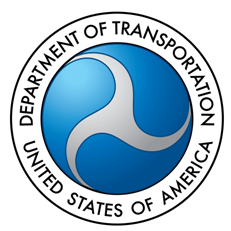 ADMINISTRATION OF PROGRAM AND FUNDS
Tribe manages day-to-day responsibilities for PFSAs

Financial and procurement standards

Recordkeeping and property management standards

Single Audit Act and eligible costs

Request for regulatory waiver
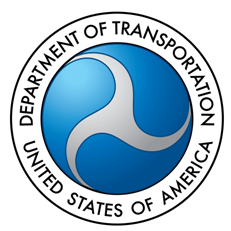 DISPUTE RESOLUTION AND APPEALS
Dispute resolution

Pre-award dispute procedure

Post-award dispute procedure

Appeal on Department’s decision to terminate a compact or funding agreement

Effect of appeal on another funding agreement
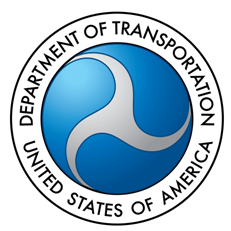 BENEFITS OF THE TTSGP
Self-governance

Administrative streamlining

Single funding agreement

Advance payment of funds

Formula funds may be invested

Department rules, policies, manuals, guidance, and circulars do not apply unless agreed to by a Tribe

Funds may be used as local match in other Federal and non-Federal programs
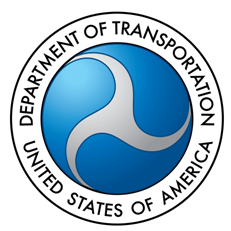 BENEFITS OF THE TTSGP (cont’d.)
Incorporation of ISDEAA Title I provisions in a funding agreement

Tribe can carry out its employment and contracting preference laws

Reduced reporting requirements

Access to federal supply sources and surplus property

Liability coverage under Federal Tort Claims Act

Technical assistance
TTSGP Contact information
Milo Booth, Director of Tribal Affairs

Milo.booth@dot.gov

202.309.9786
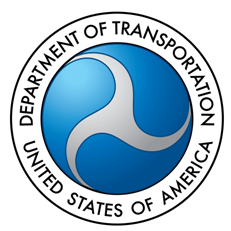 TTSGP CONTACT INFORMATION
Mailing address: 
	Office of Governmental Affairs
		U.S. Department of Transportation
		Attn: Director, Milo Booth
		Rm. W-83 303
		1200 New Jersey Ave., S.E.
		Washington, D.C. 20590
 
Telephone number: (202) 366-5699
 
Email address: TribalAffairs@dot.gov
 
TTSGP webpage: https://www.transportation.gov/self-governance
 
Monday - Friday office hours:  8:00 a.m. - 4:30 p.m.
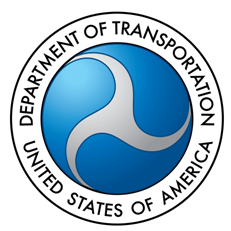 QUESTIONS?